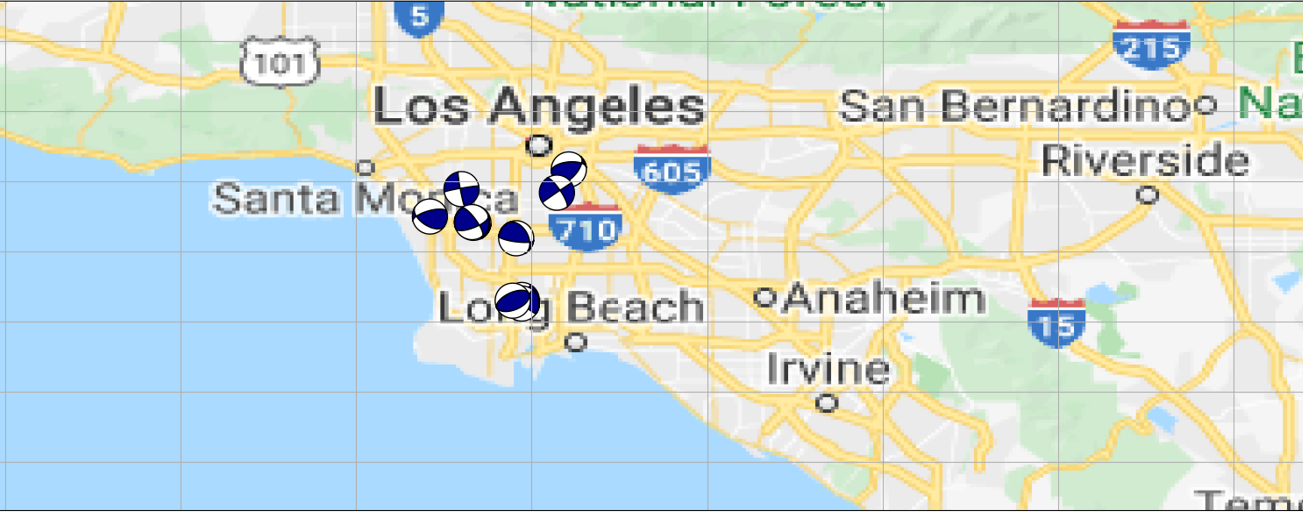 Characterizing Earthquakes in Southern Los Angeles
Kimberly Vargas
January 1st, 2020 – October 31st, 2021South Los Angeles / Long Beach129 Events
EventLocations
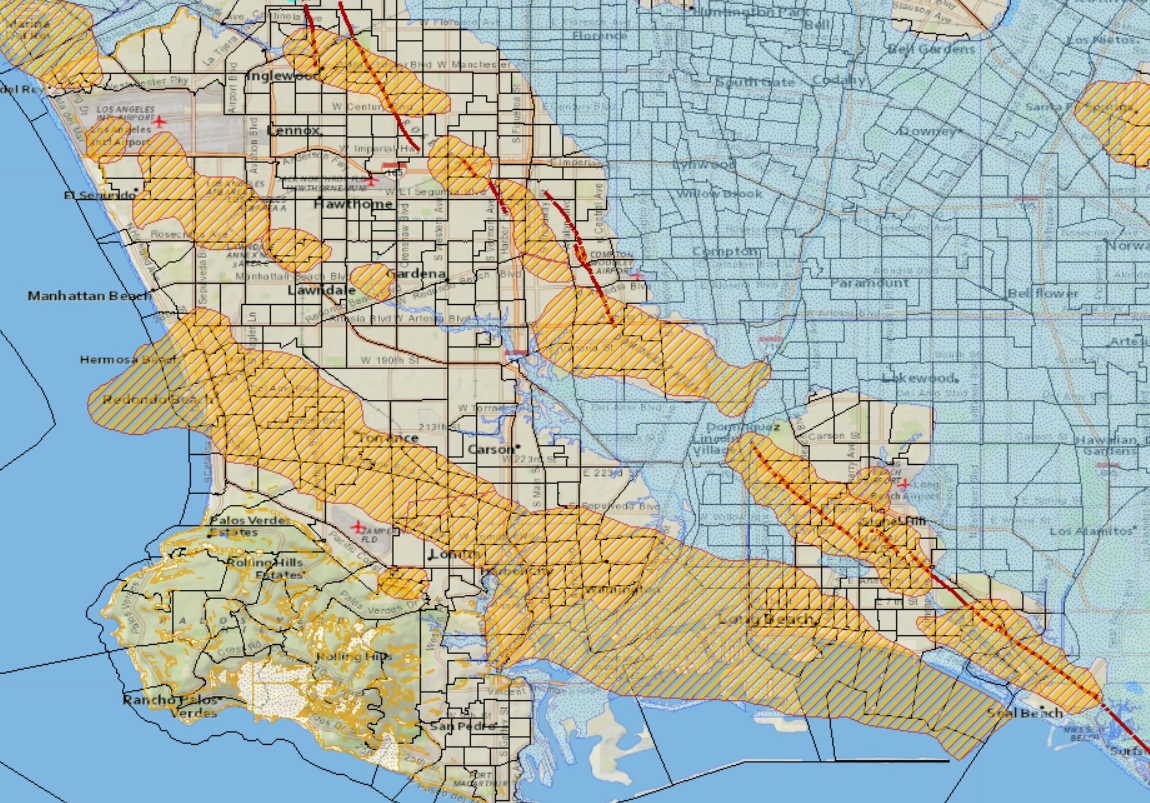 Site Map
Events locations coincide with oil field locations
Note the oil fields trending with the fault zone
Fault Plane Solution
Modeling earthquake generation by frictional slip 
Plot first wave arrivals on two planes along great circle
Separate compressional (+) and extensional motions (-), nodal planes
Double couple: either 2 nodal planes can be the fault plane
Nodal Plane measurements:
Strike and Dip specify orientation of fault plane
Rake specifies orientation of slip vector on that plane
Implement ObsPy beachball function
Note: full focal mechanism characterization includes origin time, epicenter location, focal depth, seismic moment, magnitude and spatial orientation of 9-component moment tensor
Source: Vince Cronin, A Primer of Focal Mechanisms for Geologists
Fault Geometries and Corresponding Patterns
Source: Emile A. Okal, Encyclopedia of Solid Earth Geophysics
FocalMechanisms withEventLocations
Next Steps…
Project ends here

Further investigation would focus on determining whether these events/events within the Los Angeles were caused by injection/extraction in oil fields 
Subject still highly debated

Examine potential geological hazards
Methodology:
Data:
Earthquakes: USGS 
Map Polygons: CA State Geoportal
Map Creation:
Site Location: ArcGIS
Event Simulations: CartoPy
Focal Mechanisms:
ObsPy
Animation: 
FuncAnimation, FFmpeg
Code/Implementation:
https://docs.obspy.org/packages/autogen/obspy.imaging.beachball.beach.html
https://github.com/rahulks9/COVID_VIZ/blob/master/animation.ipynb